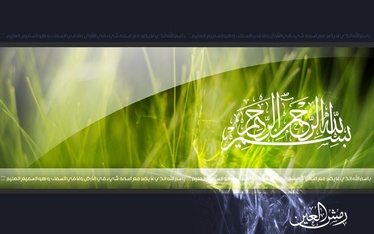 Dr. Muhammad Ali-ur-Rasheed
Lecturer , Department of Physiotherapy.
Sargodha Medical College.
Outline
Cranial nerves  Assessment
Sources
http://www.osceskills.com/e-learning/subjects/cranial-nerve-examination/

O’  Sullivan 

Neurological examination
A mechanic does not need to use every tool on every project
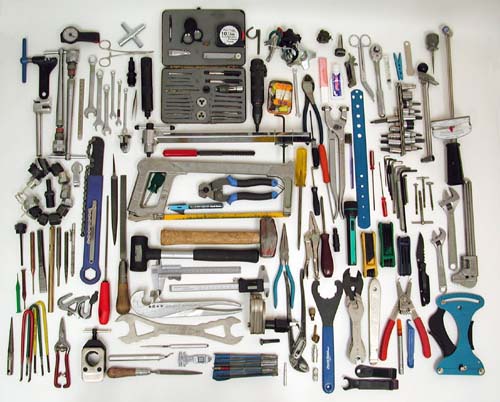 Tools of the trade
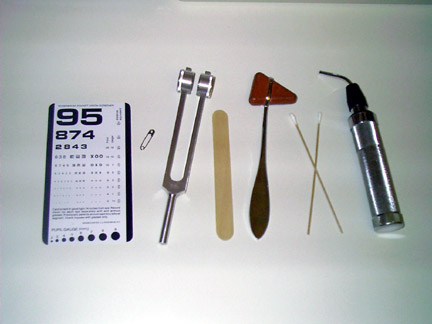 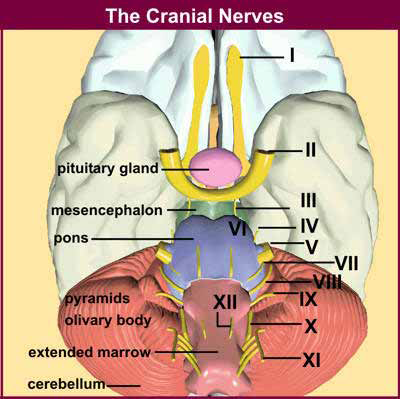 CN
Cranial Nerves
Total number of cranial nerves             = 12
Sensory cranial nerves   I,II,VIII            = 3
Motor cranial nerves III,IV,VI,XI,XII  = 5
Mixed cranial nerves   V,VII,IX,X           = 4
Cranial Nerves
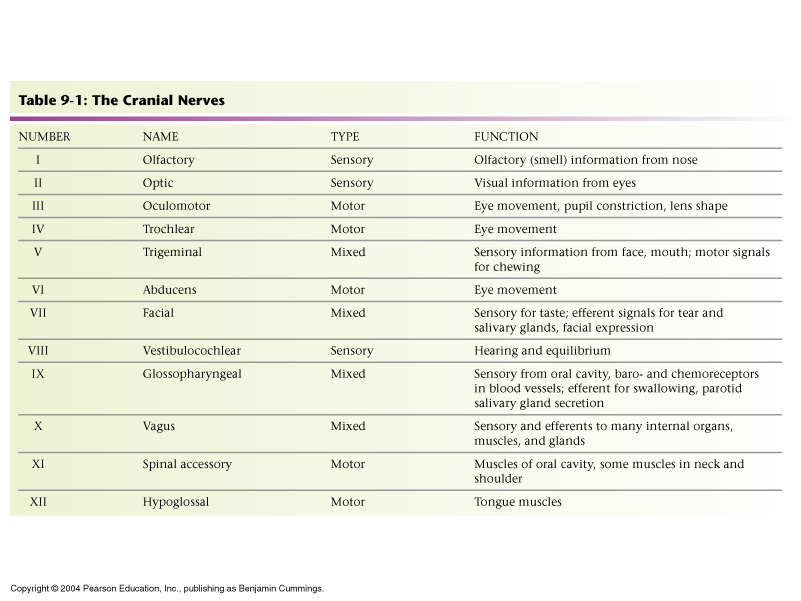 Table 9-1: The Cranial Nerves
1.	Olfactory Nerve
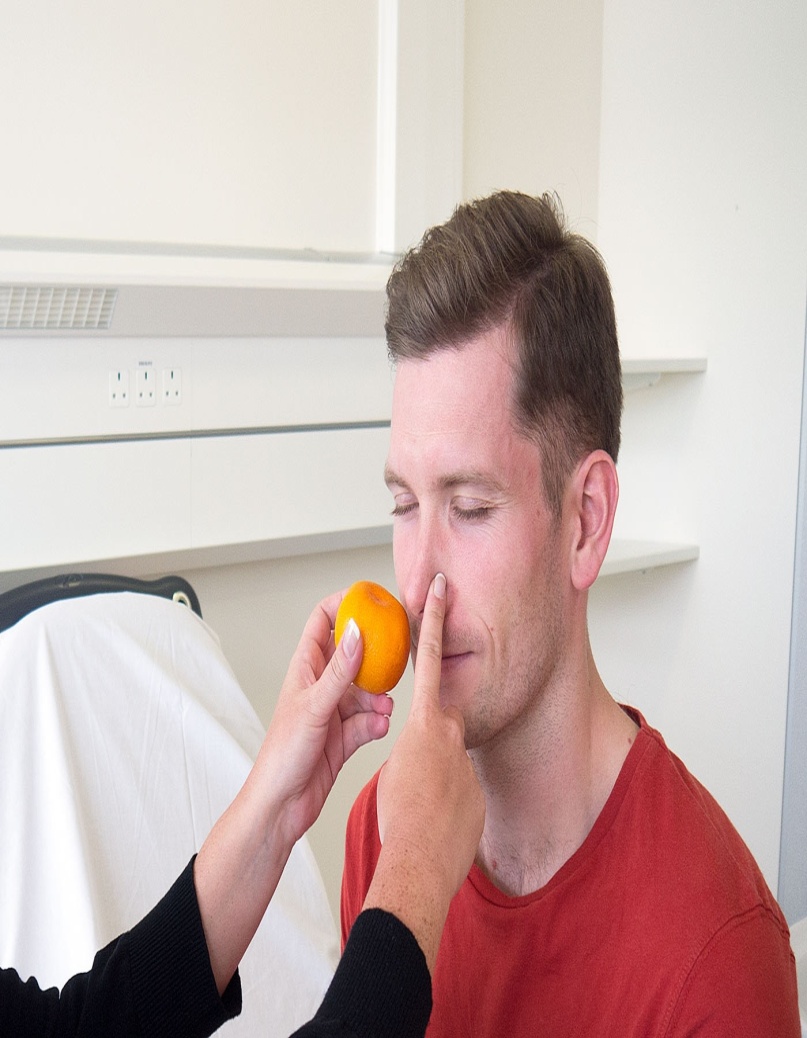 Smell
Allergy 
Anosmia
Ammonia
Malingering
Lesion
Frontal lobe tumor
Closed head injuries
Nasal obstruction
Viral infections
Parkinsons disease
 Alzheimer’s
Multiple Sclerosis
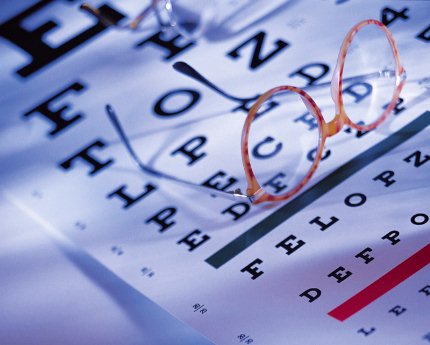 2. Optic
Visual acuity 
		  Snellen chart
Color  
		 Ishara chart
8% of men and 0.5% of women 
have congenital X-linked color blindness

Visual fields
Fundoscopy 

Pupillary light reflex   
Direct & consensual response
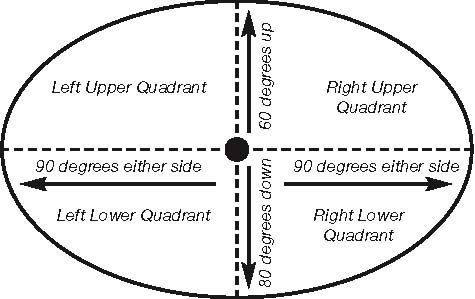 III-IV-VI
Oculomotor , Trochlear & Abducent 

Muscles 	extra ocular & intraocular
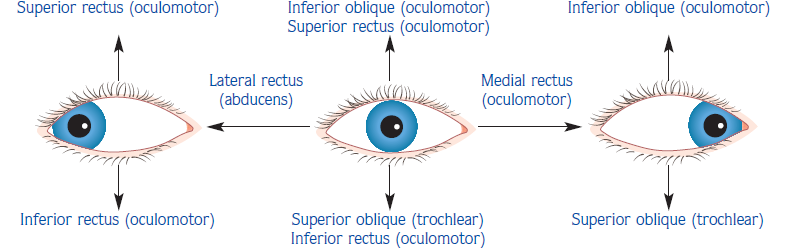 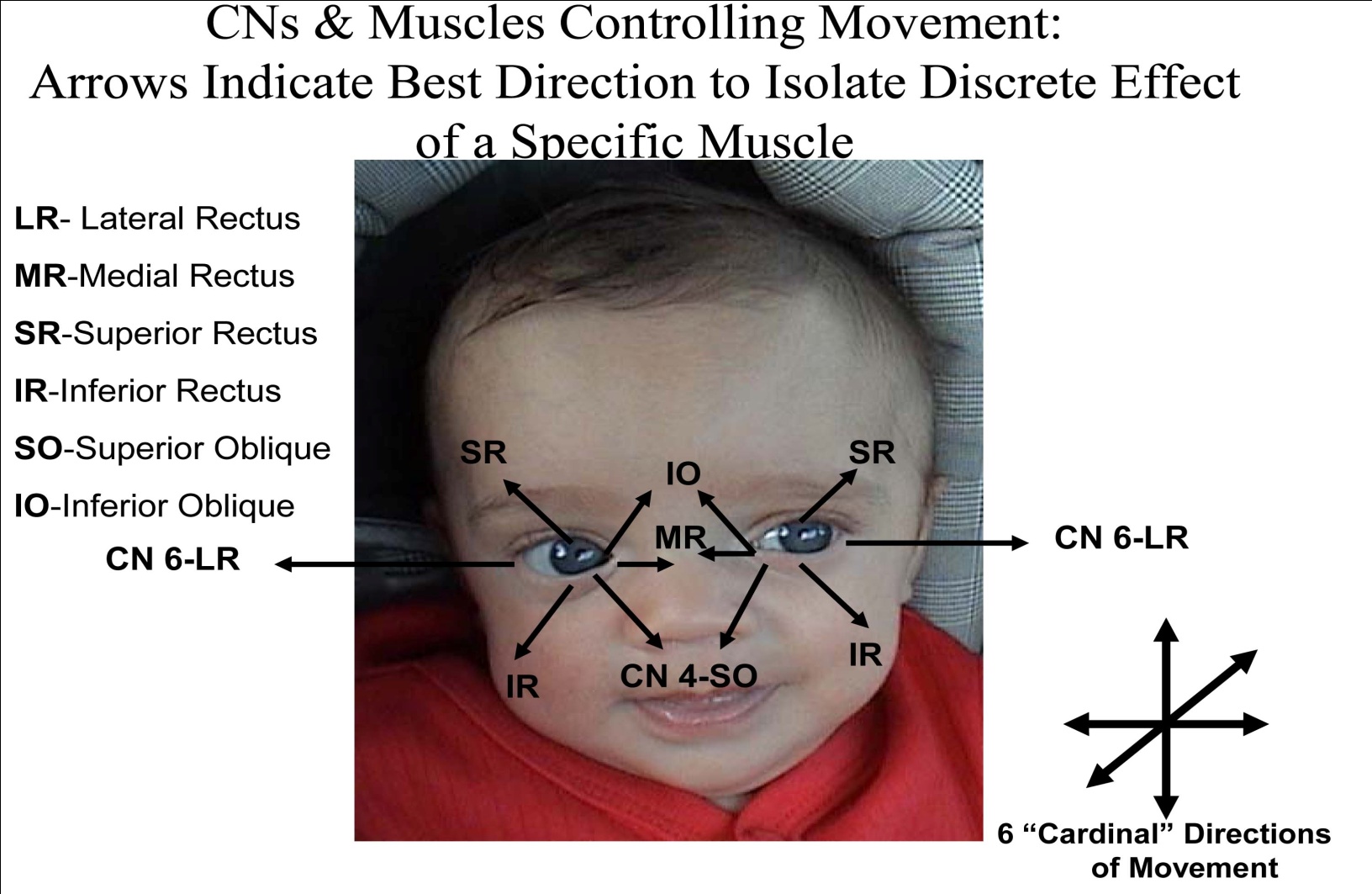 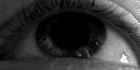 Nystagmus
Dancing eyes

Ptosis  

 
Pupils (PERRLA) 
Pupils
Equal
Round
Reactive to
Light and
Accommodation

Accommodation reflex
Convergence or divergence 
Saccadic
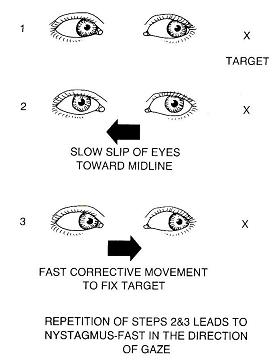 3rd CN
Vascular disorders
Space occupying lesions or tumors, both malignant and non-malignant 

Inflammation and Infection
Trauma
Demyelinating disease (Multiple sclerosis) 
Autoimmune disorders such as Myasthenia gravis
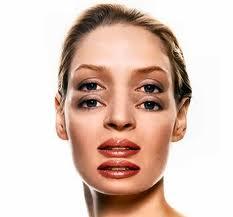 4CN lesion 
Vertical diplopia 

6th CN lesion
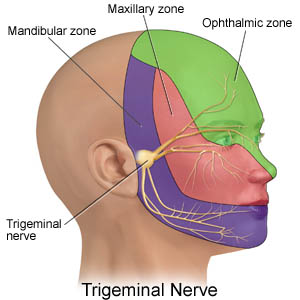 V-Trigeminal 


Sensory 
Corneal reflex
Muscle of mastication
Clenches of teeth 
Masseter  and temporal
Jaw with resistance
Both pterigoids 
Side movement …opposite pterigoid
SENSORY
It carries all modalities of sensation from the face, 
the anterior part of the scalp, 
the eye and 
somatic sensation from the anterior two-thirds of the tongue.
It also innervates the gum, teeth, mucous membranes of the cheeks, nasal passages, sinuses and the anterior components of the palate and nasopharynx.
Methods of examination
sensation
The major innervation zones of the fifth nerve are easily tested with the cold of the tuning fork (for A-delta fiber sensation),
 a cotton wisp for light touch (8–10 μm fibers) and
 a pin for C fiber (1 μm) pain.
Corneal reflex
Motor innervation
It has the motor innervation of the masseter, medial and lateral pterygoids,
the anterior belly of the digastric and
mylohyoid muscles
Clenches of teeth 
Masseter  and temporal
Jaw with resistance
Both pterigoids 
Side movement …opposite pterigoid
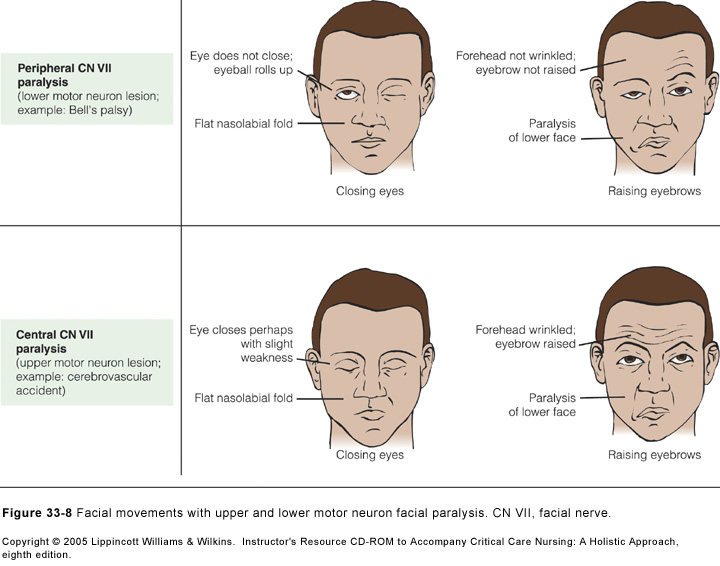 VII-facial nerve 

Motor 
Sensory 

Bell ‘s palsy
Facial palsy
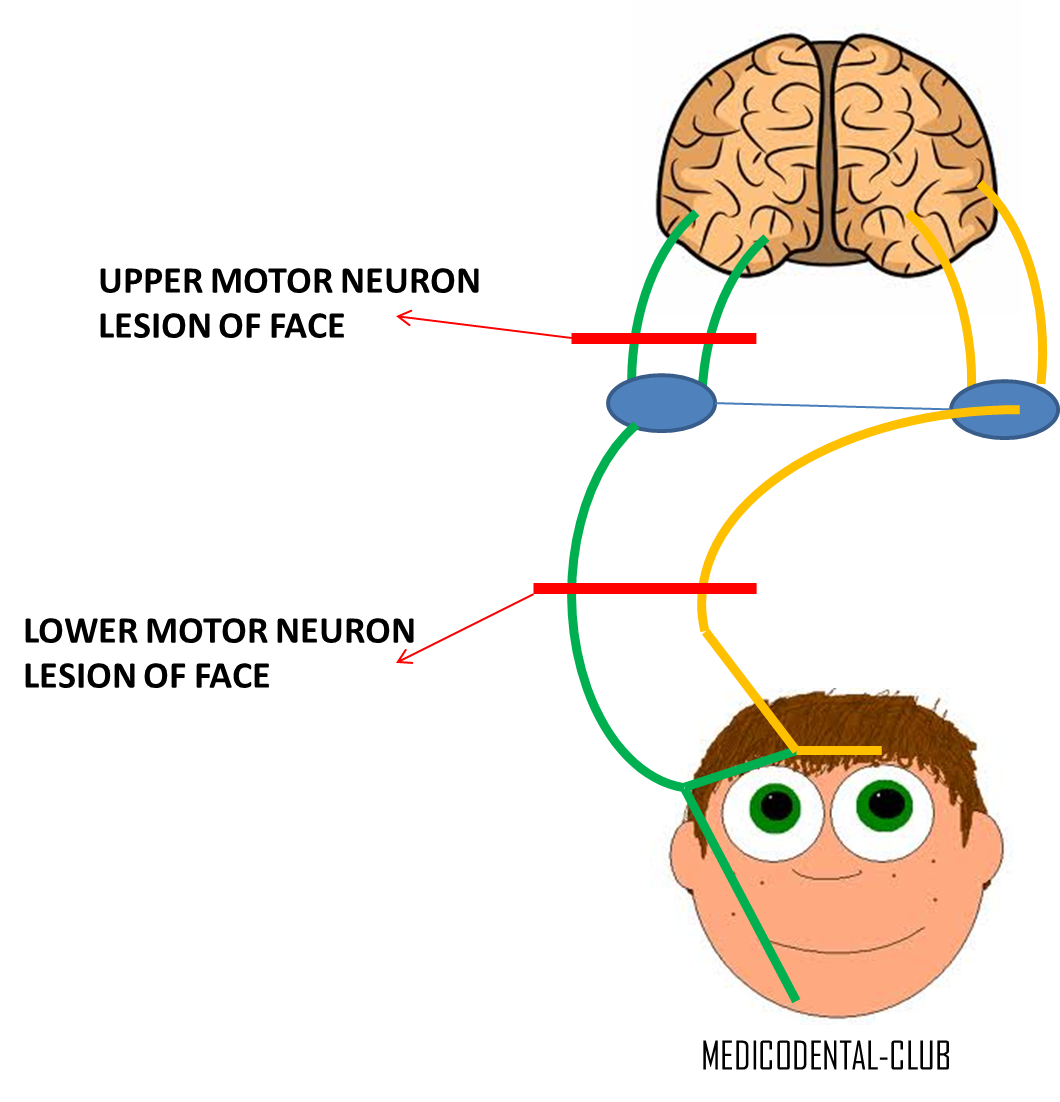 7th CN
Facial palsy
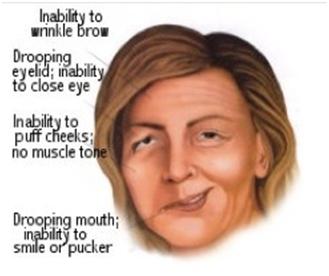 VIII-Vestibulocochlear
Vestibular 
Balance 
Pendular walking
Fukuda test


Cochlear 
Whisper ……
Weber ‘ test
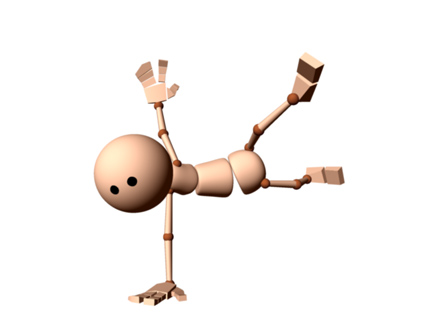 CN IX Glossopharyngeal:   moves the pharynx (swallow, 				        speech & gag)
					                  
CN X  Vagus. voice quality
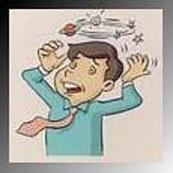 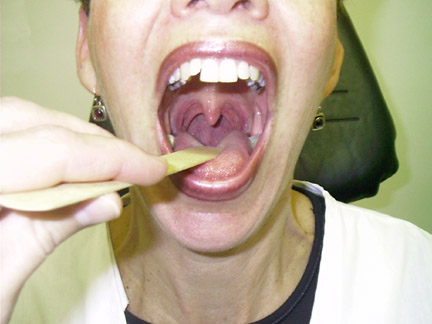 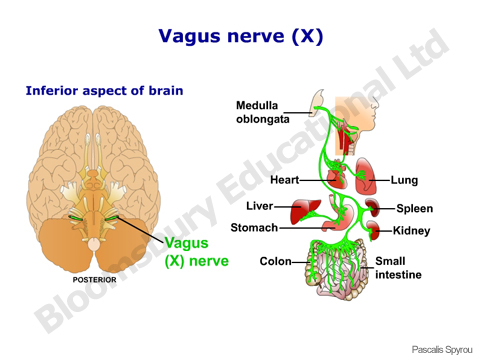 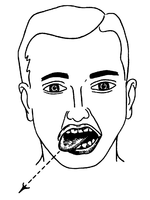 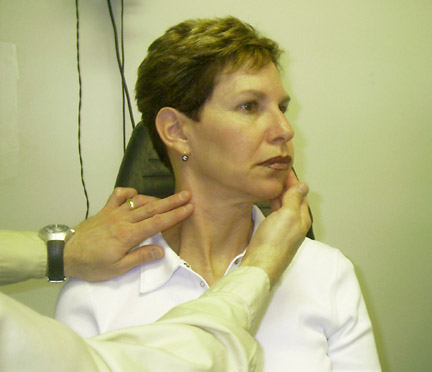 XI-Accessory 

Turn heads and elevate

XII-Hypoglossal

Move tongue
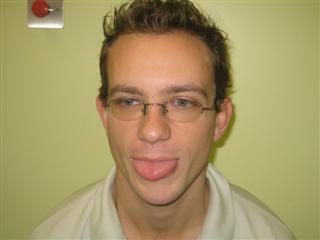 Classification of Sensory System
Superficial
Deep
Combined cortical 


Spinal pathways 
Anterior spinothalamic
Lateral spinothalamic
Posterior column
Types of Sensory Receptors
Mechanoreceptors (Cutaneous sensory receptor)
Deep sensory receptors
Muscle receptors (muscle spindle , GTO , free nerve endings ,& pacinian corpuscles)
Joint receptors (Golgi type ending , free nerve ending ……)

Thermo receptors (cold & warm)
Nocireceptors (free nerve ending , extreme of stimuli)
Electromagnetic (rods & cones)
Chemoreceptor 
Taste 
Smell
Arterial oxygen
Blood glucose
Blood CO2
Terminology describing common  sensory Impairments
Abarognosis 
Allodynia
Asterognosis
Dysesthesia
Hyperalgesia
Hyperesthesia
Paresthesia
Thalamic syndrome
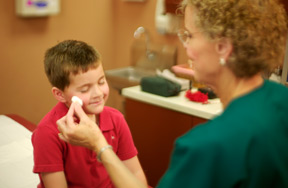 Sensations
Superficial 

Pain or crude touch
Light touch
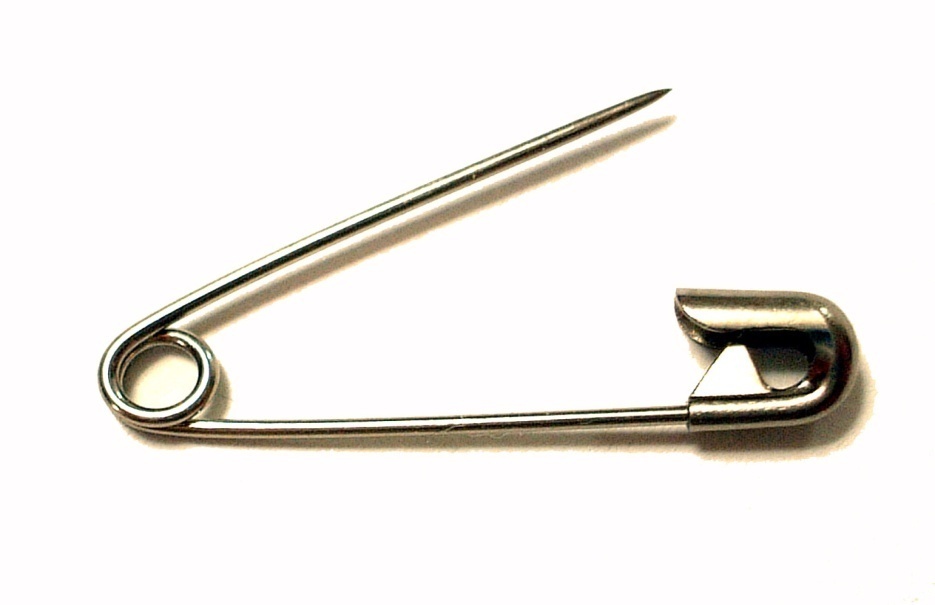 Deep sensation 

Kinesthesia
Proprioceptive 
Vibration
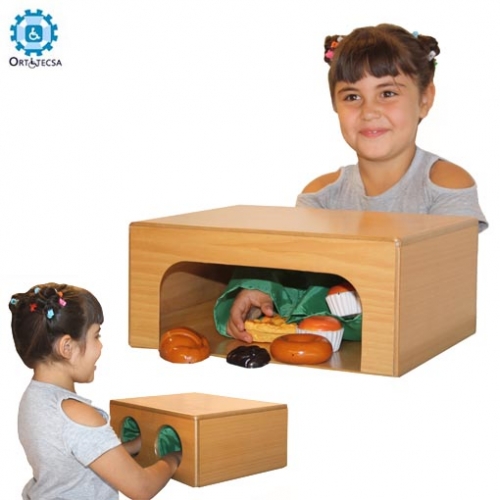 Combined cortical sensation

Stereognosis perception
Tactile localization
Two point discrimination
Double simultaneous stimulation
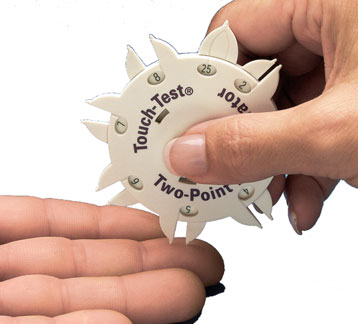 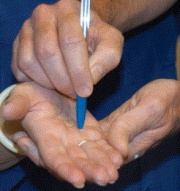 Graphesthesia
Recognition of texture
Barognosis
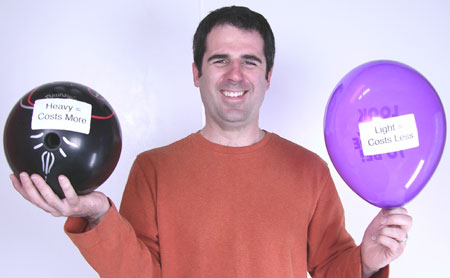 Extinction
Extinction
To test extinction, have the patient sit on the edge of the examining table and close their eyes. 
Touch the patient on the trunk or legs in one place and then tell the patient to open their eyes and point to the location where they noted sensation. 
Repeat this maneuver a second time, touching the patient in two places on opposite sides of their body, simultaneously. Then ask the patient to point to where they felt sensation. Normally they will point to both areas. If not, extinction is present. 

With lesions of the sensory cortex in the parietal lobe, the patient may only report feeling one finger touch their body, when in fact they were touched twice on opposite sides of their body, simultaneously. With extinction, the stimulus not felt is on the side opposite of the damaged cortex. The sensation not felt is considered "extinguished".
Feedback
Summary 


Feedback


What is missing ???
Thanks
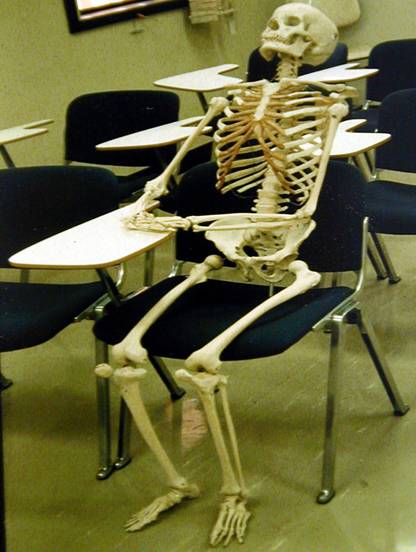